Путешествие по Африке
Африка на карте мира
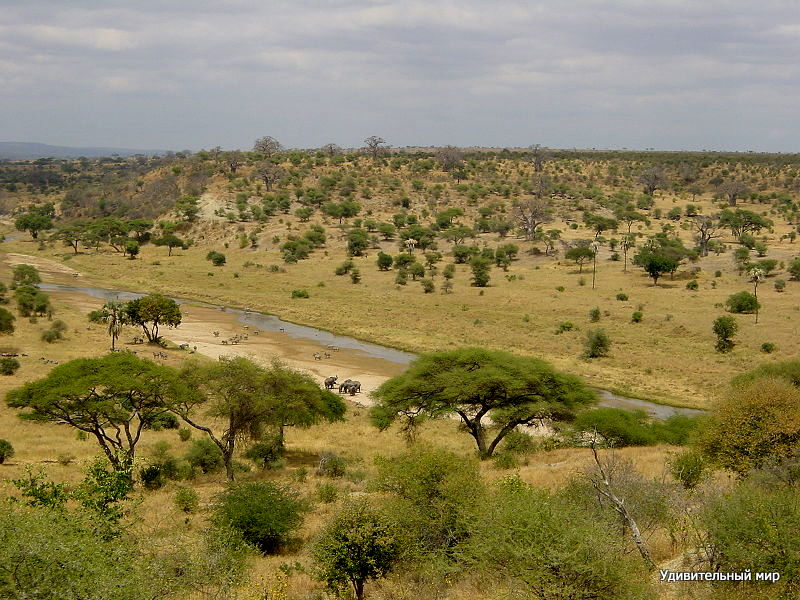 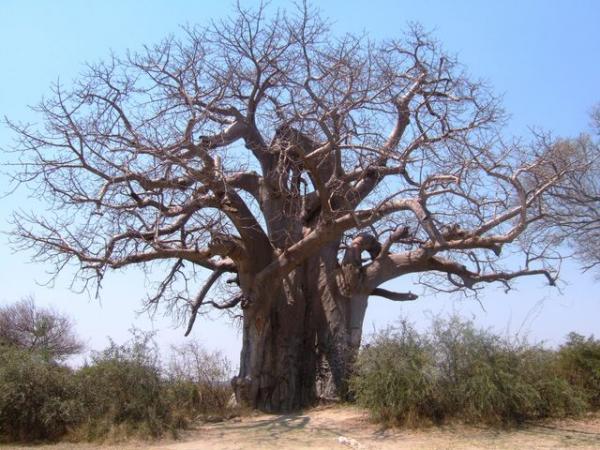 Кто в Африке живёт?
Царь зверей, его мы знаем,И, конечно, уважаем.Всем опасен его гнев.Догадались, это —
Он медлителен, велик.К хоботу давно привык.Всех зверей сильнее он.Крепкий, мощный,Сильный …
Звери летнюю порой,Собрались на водопой.Осторожно! Быть беде.Гляньте, …………в воде.
Посмотрите! Конь в матроске!В чёрно-белую полоску!- Нет, я вовсе не лошадка!- А о ком тогда загадка?
Говорлив, и очень ярокТот из джунглей нам подарок.Скажет всё, лишь помогай! Чтоб общался…
Кому что подходит?
Выбери животное и составь рассказ
Кто поёт весёлую песню?!
Как сделать игру
Подготовка и сбор заданий
Разметка штампами игровой дорожки
Нанесение условных обозначений и разметка заданий
Доработка, раскраска и оформление
Спасибо за внимание!